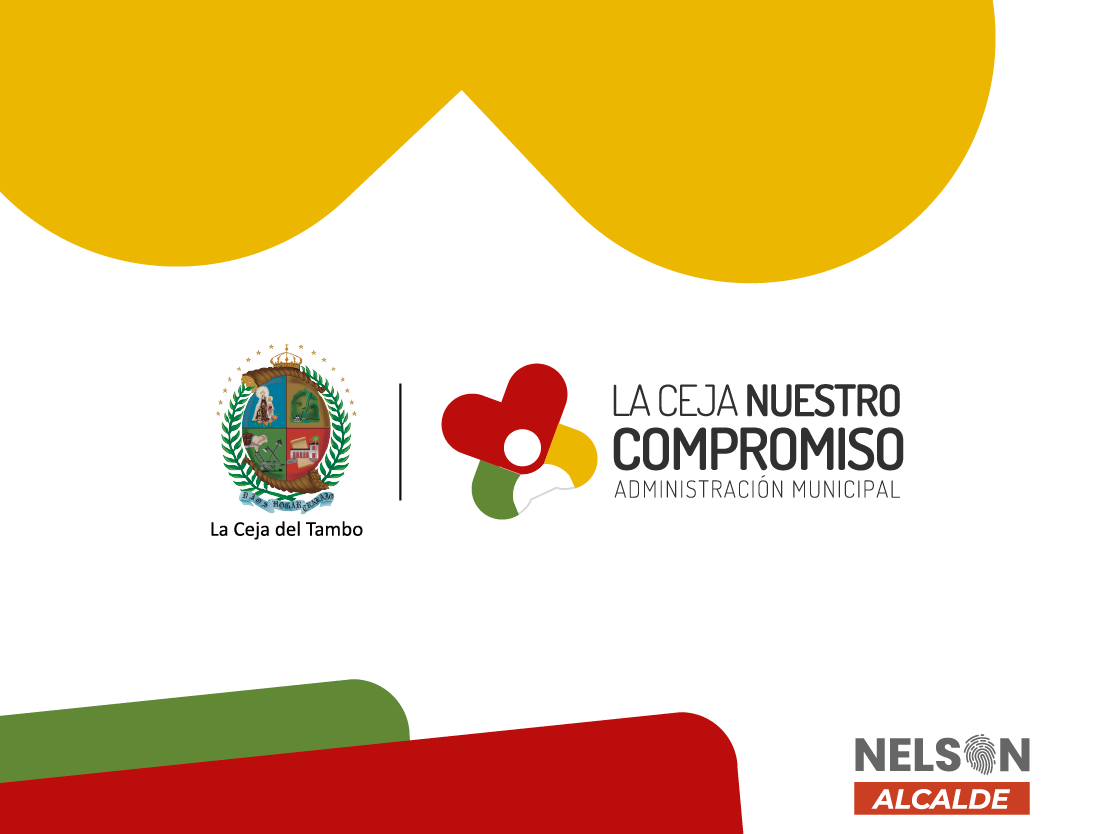 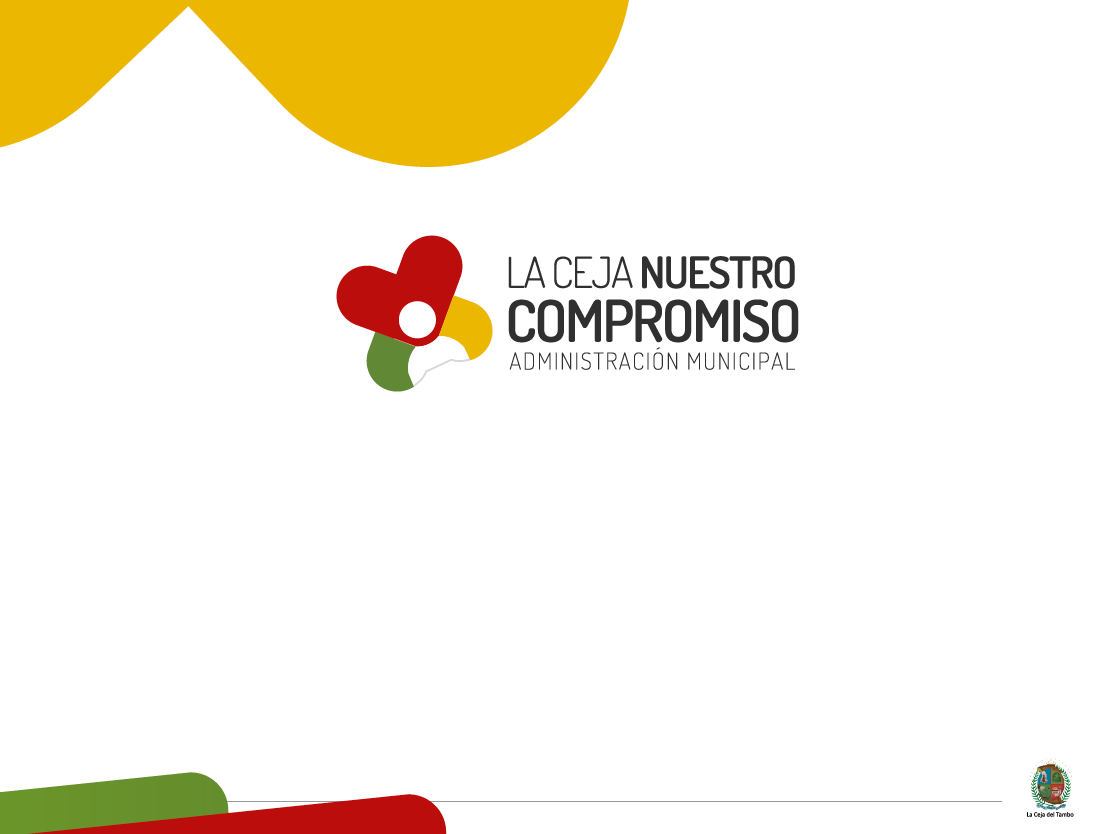 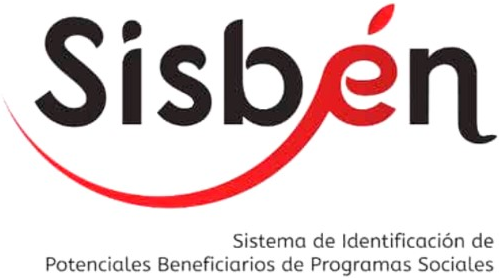 CONOCE EL SISBÉN IV
El Sistema de Identificación de Potenciales Beneficiarios de Programas Sociales, que permite clasificar a la población de acuerdo con sus condiciones de vida e ingresos. Esta clasificación se utiliza para focalizar la inversión social y garantizar que esta sea asignada a quienes más lo necesitan.
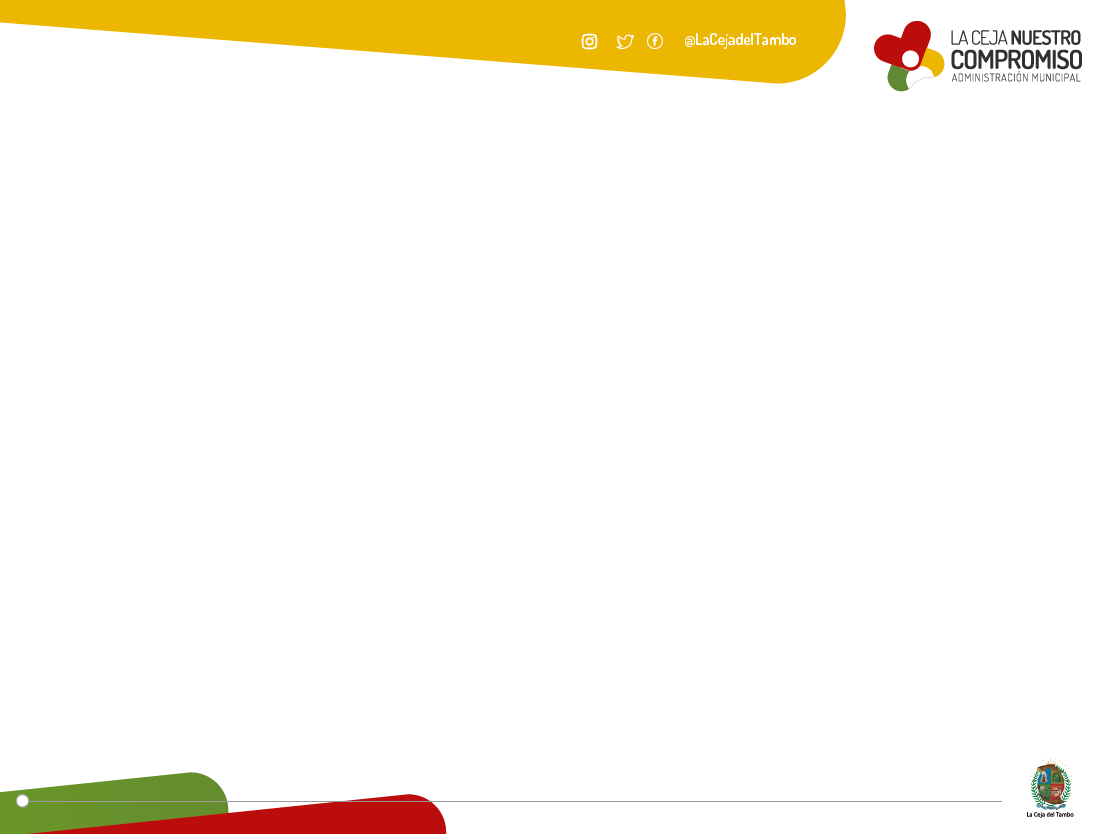 Versiones del Sisbén
Desde 1995 a la fecha, el Estado Colombiano ha implementado cuatro versiones del Sisbén. Cada versión cuenta con una metodología, es decir, un conjunto de procedimientos para obtener el resultado que refleje las condiciones socioeconómicas de cada persona.

Los principales ajustes y justificaciones de cada metodología se han plasmado en documentos oficiales para cada una de ellas; en  el Sisbén IV mediante el documento CONPES 3877 de 2016.
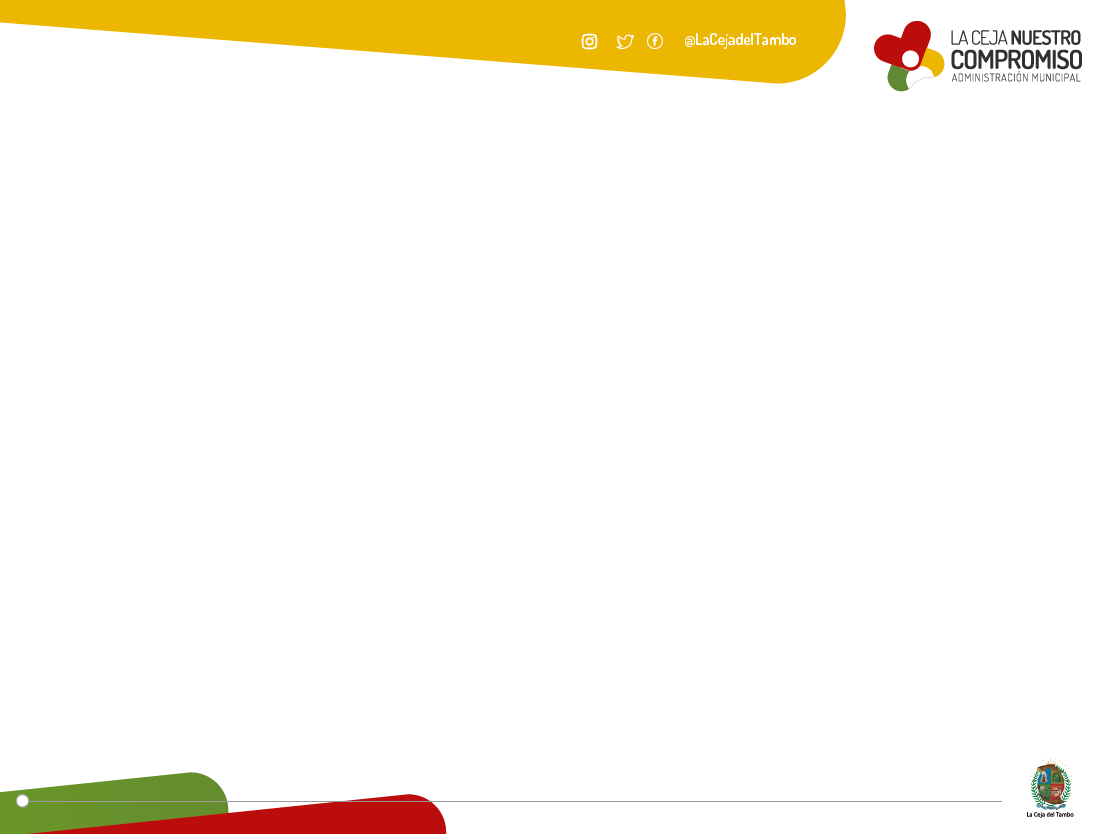 Con la nueva metodología del Sisbén se desarrolló una clasificación cuyo resultado no es un índice cuantitativo. Esto significa que ya no existirá un puntaje de 0 a 100 sino una nueva clasificación que ordena la población por grupos.
Se elimina la clasificación por puntaje




El Sisbén IV ordena la población por grupos
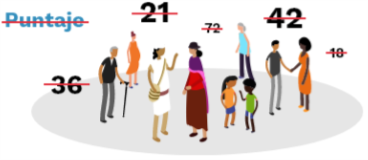 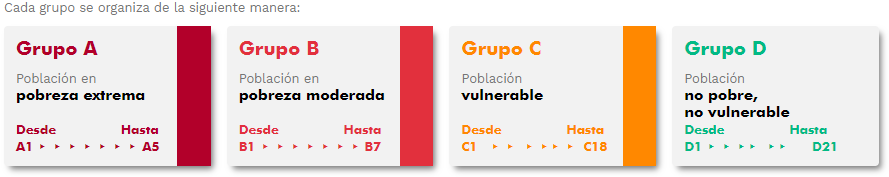 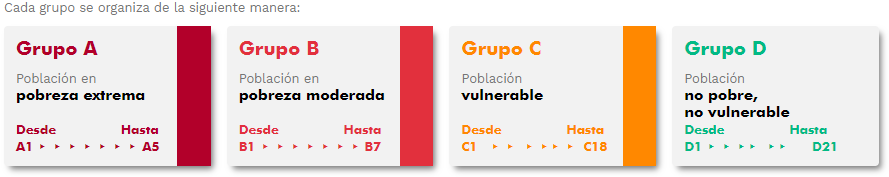 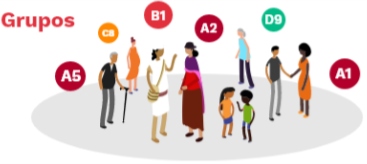 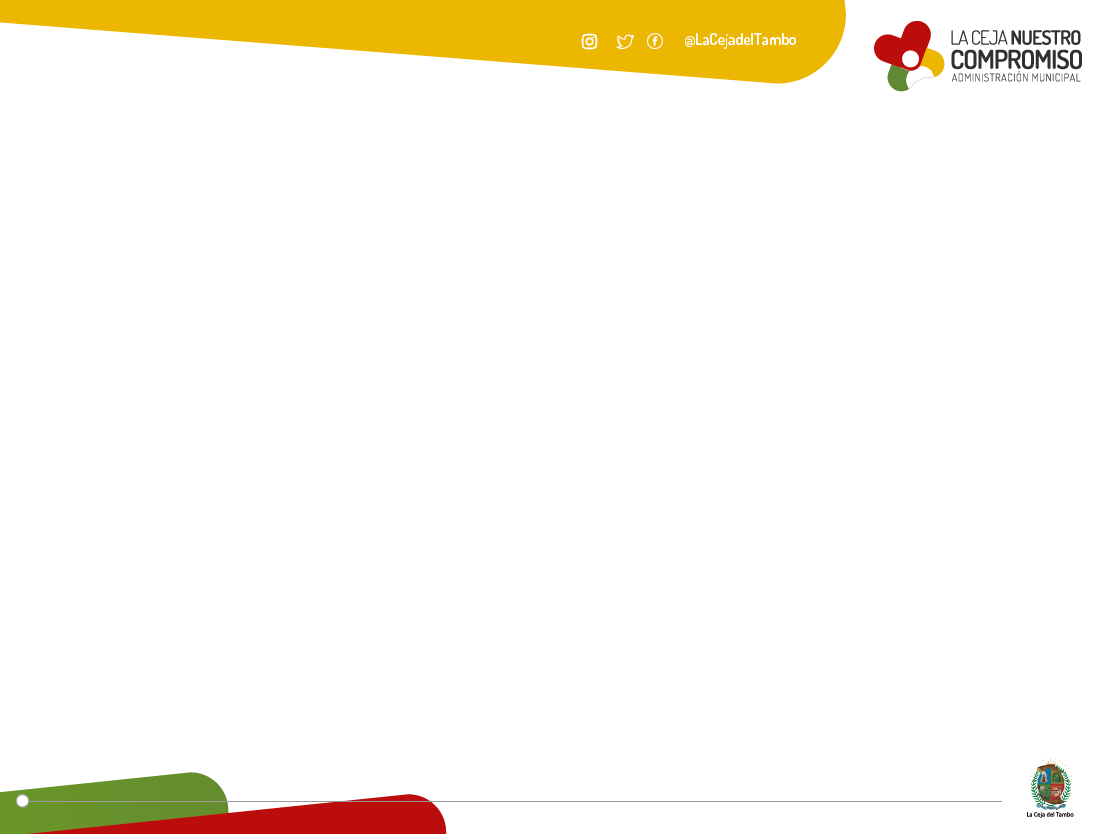 Cambios más significativos de la cuarta versión del Sisbén
Una nueva forma de entregar el resultado
En el Sisbén IV existen cuatro grupos:

Grupo A: Pobreza extrema (población con menor capacidad de generación de ingresos) 
Grupo B: Pobreza moderada (población con mayor capacidad de generar ingresos que los del grupo A) 
Grupo C: Vulnerable (población en riesgo de caer en pobreza)
Grupo D: Población no pobre, no vulnerable.
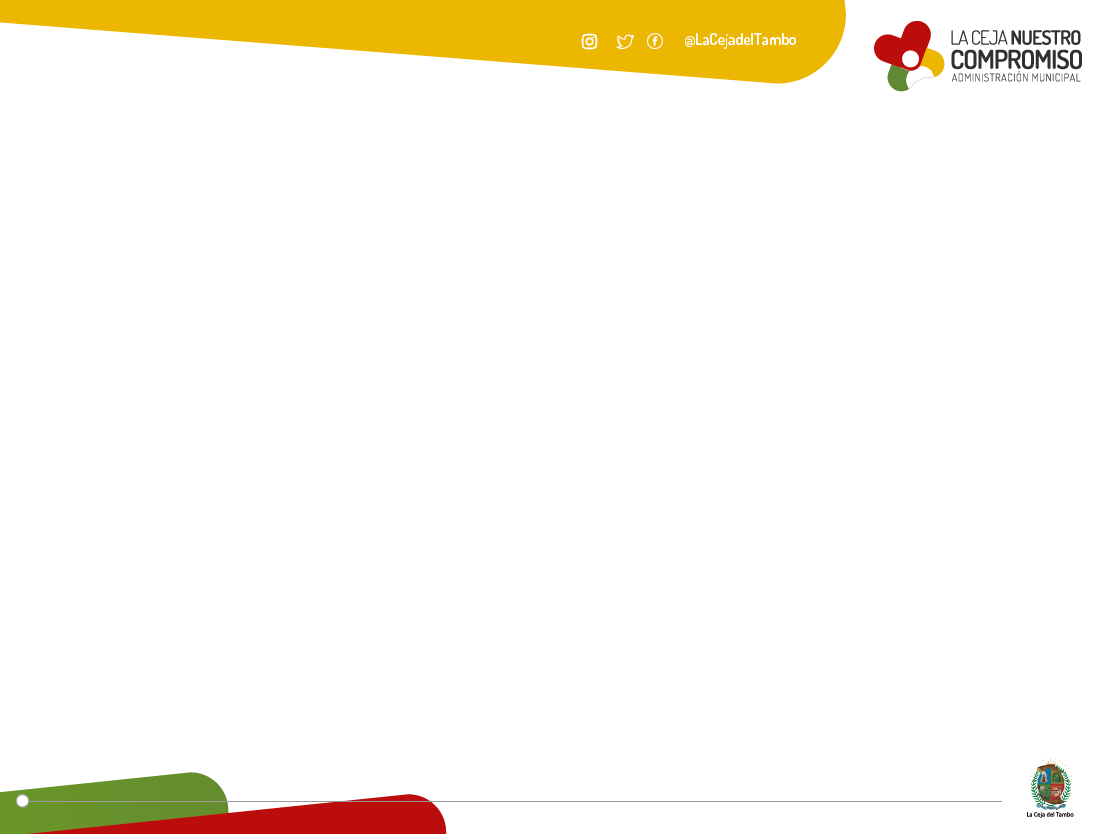 ¿Qué es un grupo Sisbén?
Es aquel que se conforma una vez se haya realizado el registro en la base de datos, esta genera el grupo de la persona, el cual obedece a las condiciones de vida e ingresos del hogar. El grupo sirve para que las entidades definan, entre otros criterios, quiénes pueden acceder a programas sociales.
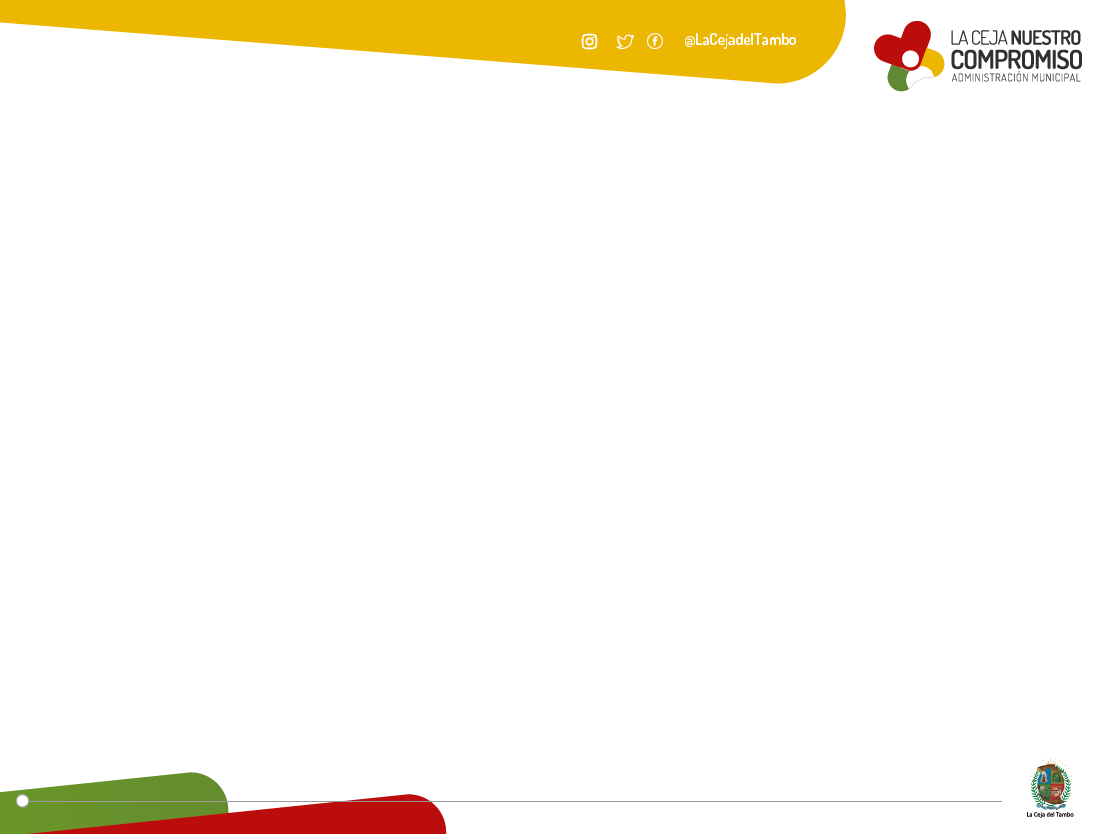 Cada grupo está compuesto por subgrupos, identificados por una letra y un número que permiten clasificar más detalladamente a las personas:

Grupo A: conformado por 5 subgrupos (desde A1 hasta A5) Grupo B: conformado por 7 subgrupos (desde B1 hasta B7) Grupo C: conformado por 18 subgrupos (desde C1 hasta C18) Grupo D: conformado por 21 subgrupos (desde D1 hasta D21)

Ejemplo: Una persona en el nivel A1 tendrá una menor capacidad de generar ingresos y menor calidad de vida que la del A5.
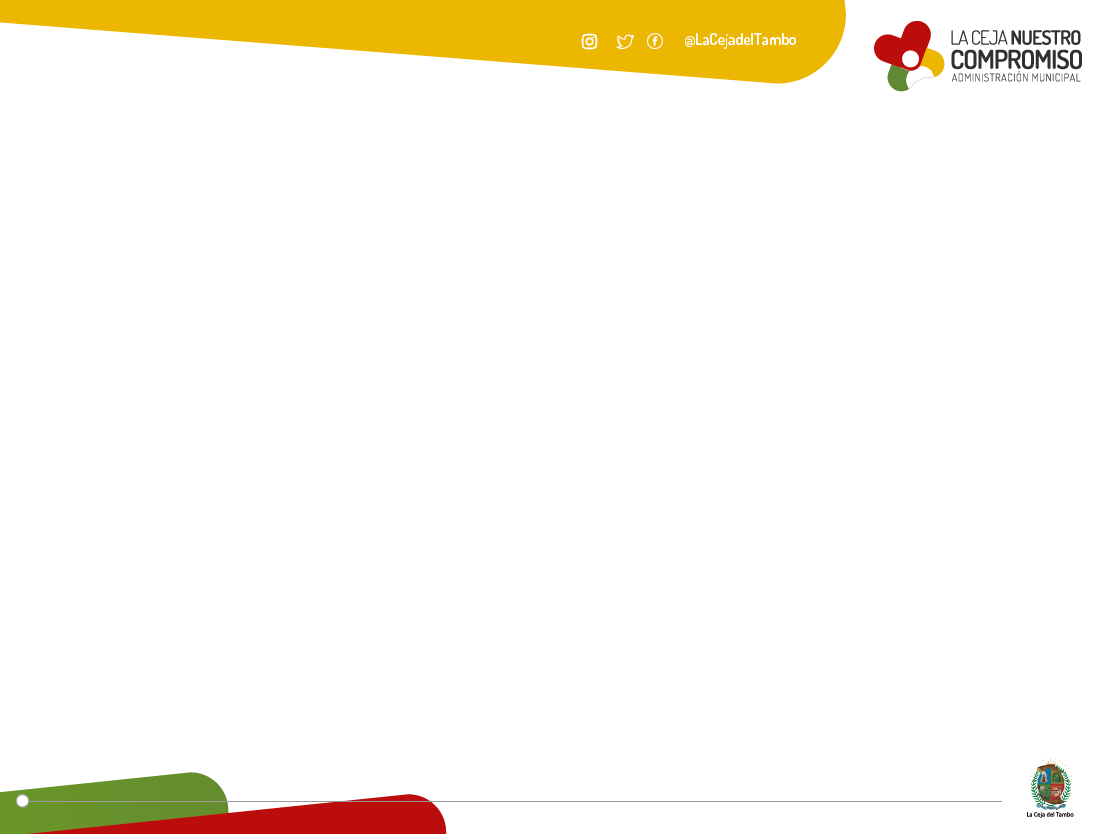 Cambios operativos y tecnológicos
En la cuarta versión del Sisbén se busca mejorar la calidad de la información que entra a la base de datos, evitar fallas y manipulación en la recolección y además facilitar la actualización haciendo uso de herramientas tecnológicas para estos propósitos los principales cambios son: 
 Las encuestas se realizan con Dispositivos Móviles de Captura (DMC), esto permite el escaneo de documentos de identidad (tarjetas de identidad y cédulas de ciudadanía), georreferenciación y firma digital.
Hay una base de datos dinámica y centralizada que permite el reporte constante de novedades; además de la interoperabilidad con otras bases para una optimizar la calidad de la información.
El desarrollo de un software especializado (SisbenAPP) que permite agilidad y seguridad en el proceso de encuesta. Posibilita la ubicación más precisa de los hogares más vulnerables y aumentar la calidad de la información.
El conjunto de herramientas genera las condiciones para la actualización más frecuente de la información y menores tiempos de respuesta al ciudadano.
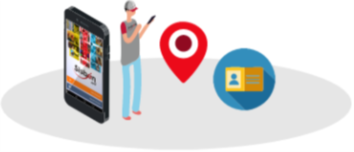 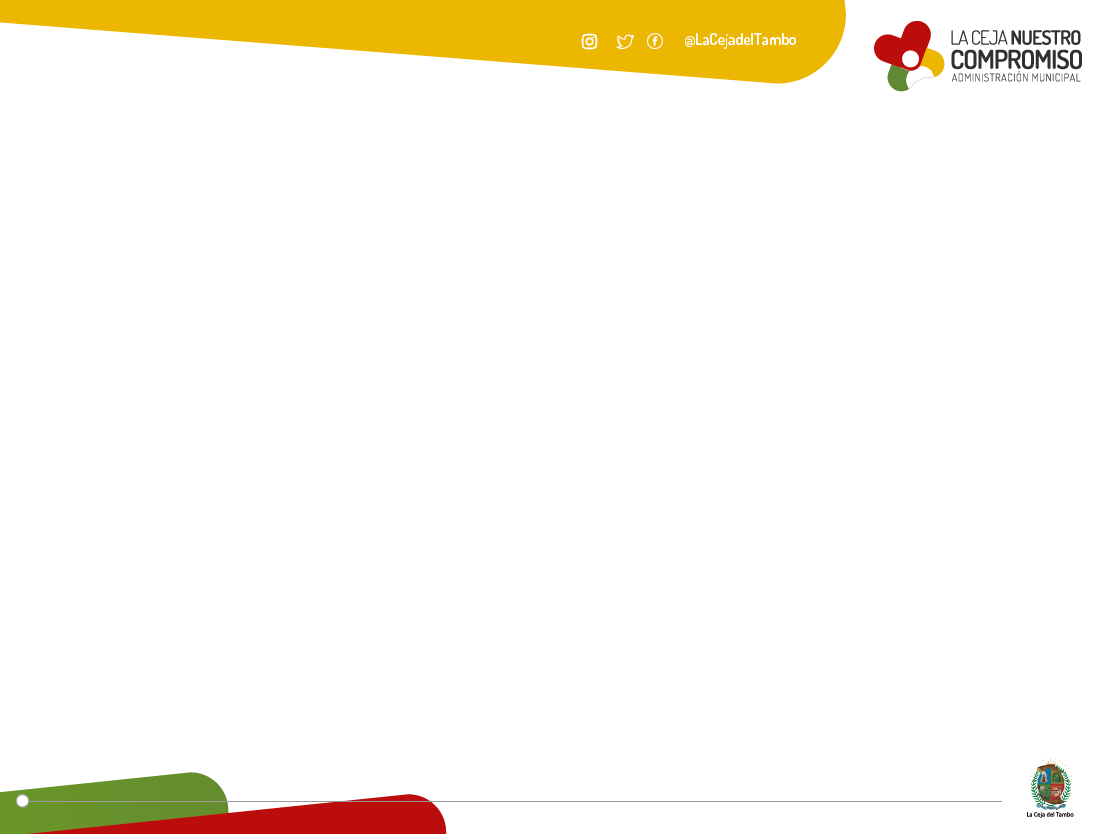 Además de evaluar a la población a partir de cinco dimensiones del bienestar, el Sisbén IV tiene un enfoque de inclusión productiva e inclusión social.
La nueva clasificación tiene en cuenta la capacidad de generación de ingresos de los hogares a partir de sus condiciones socioeconómicas. 
Además permite calcular el Índice de Pobreza Multidimensional (IPM).
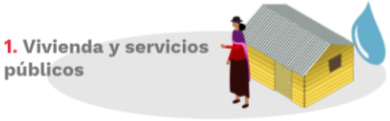 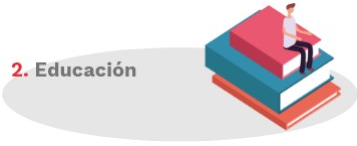 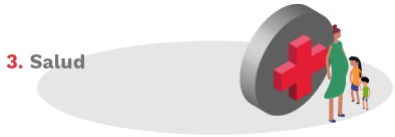 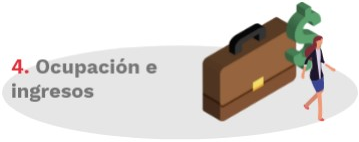 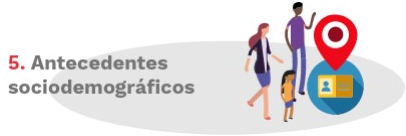 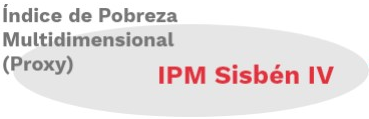 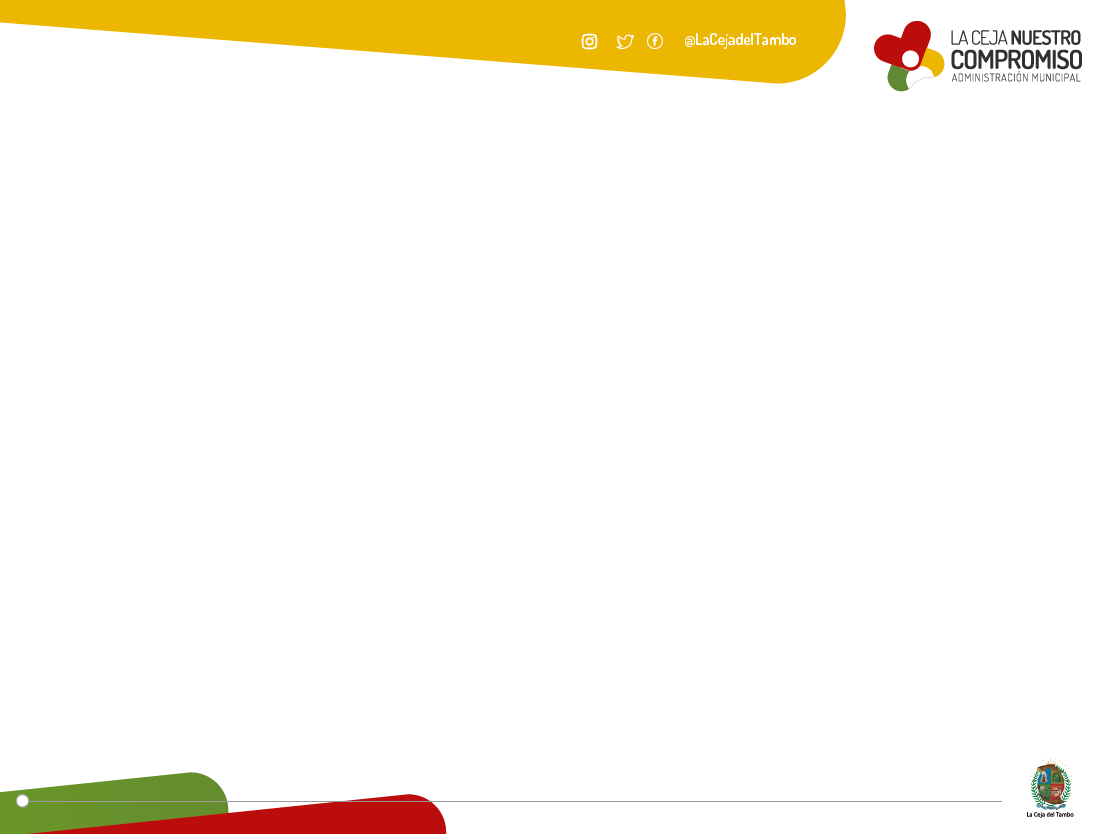 POBLACIÓN ENCUESTADA HASTA LA FECHA
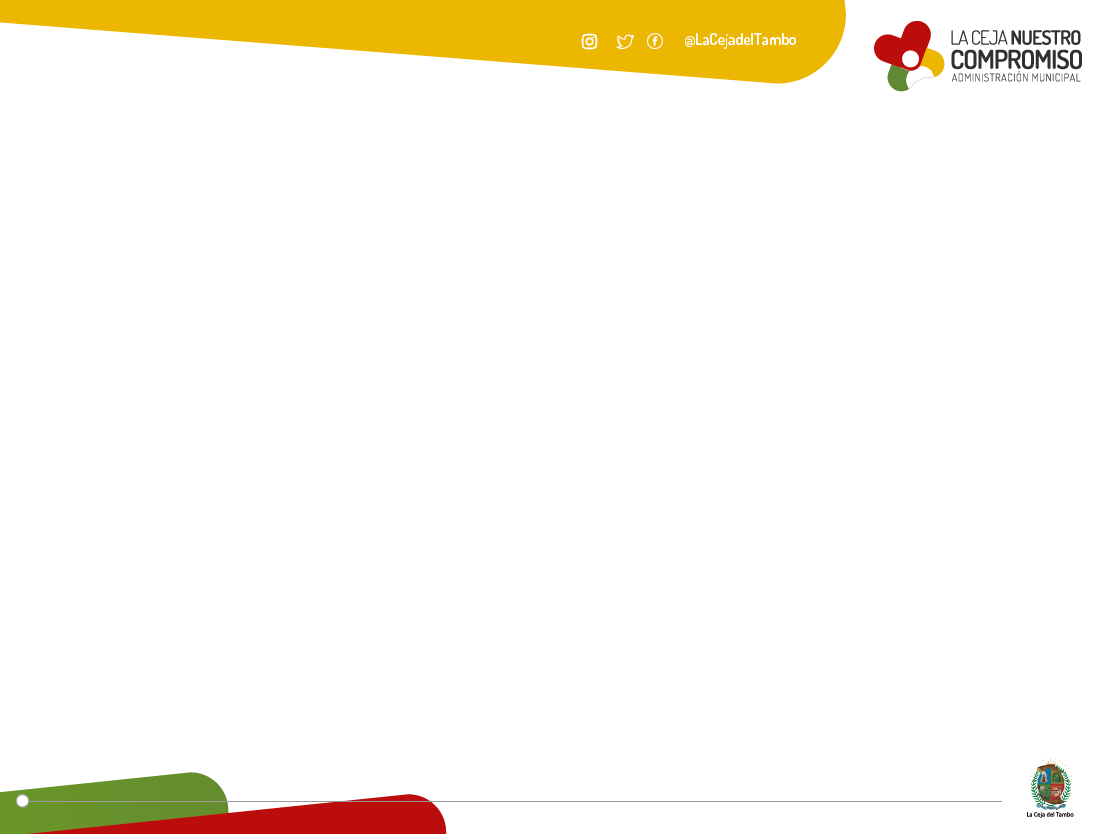 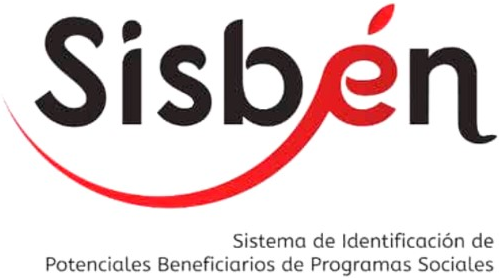 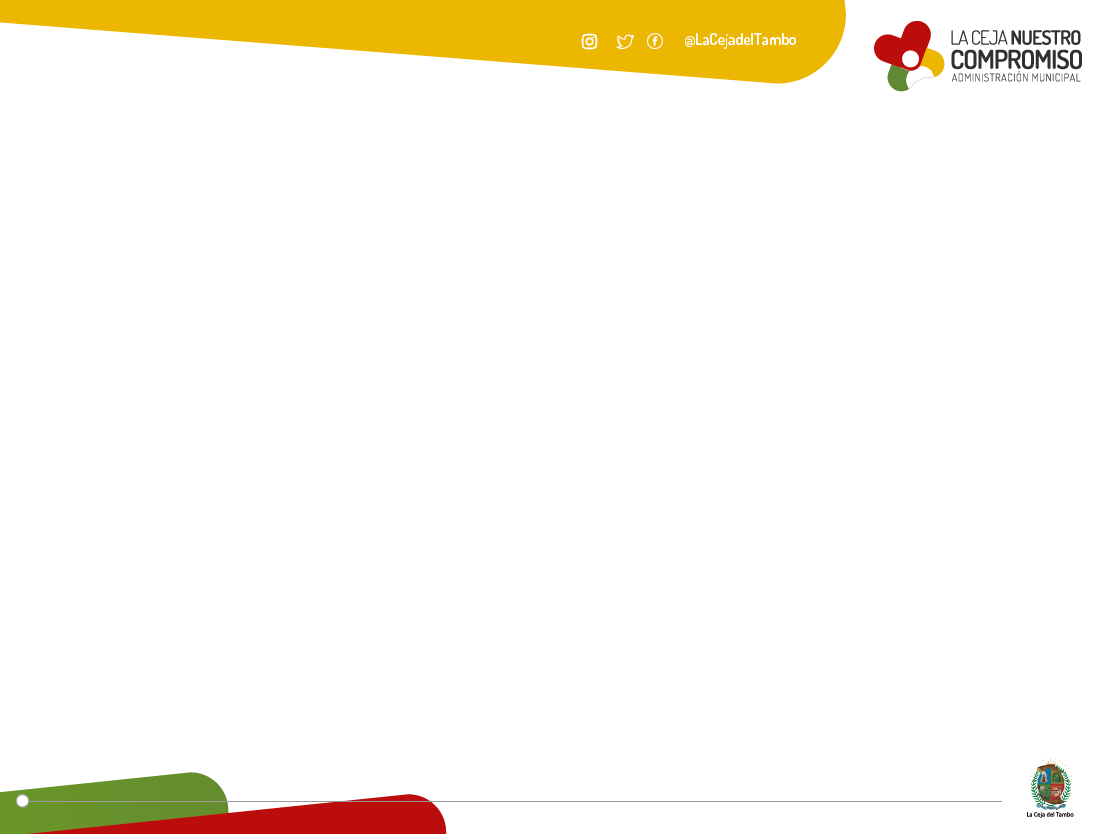 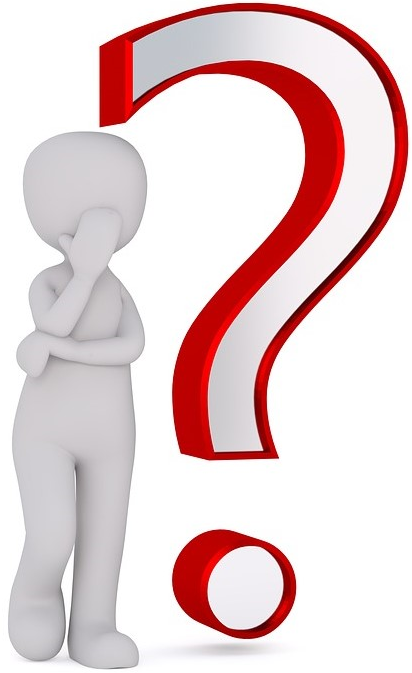 PREGUNTAS FRECUENTES
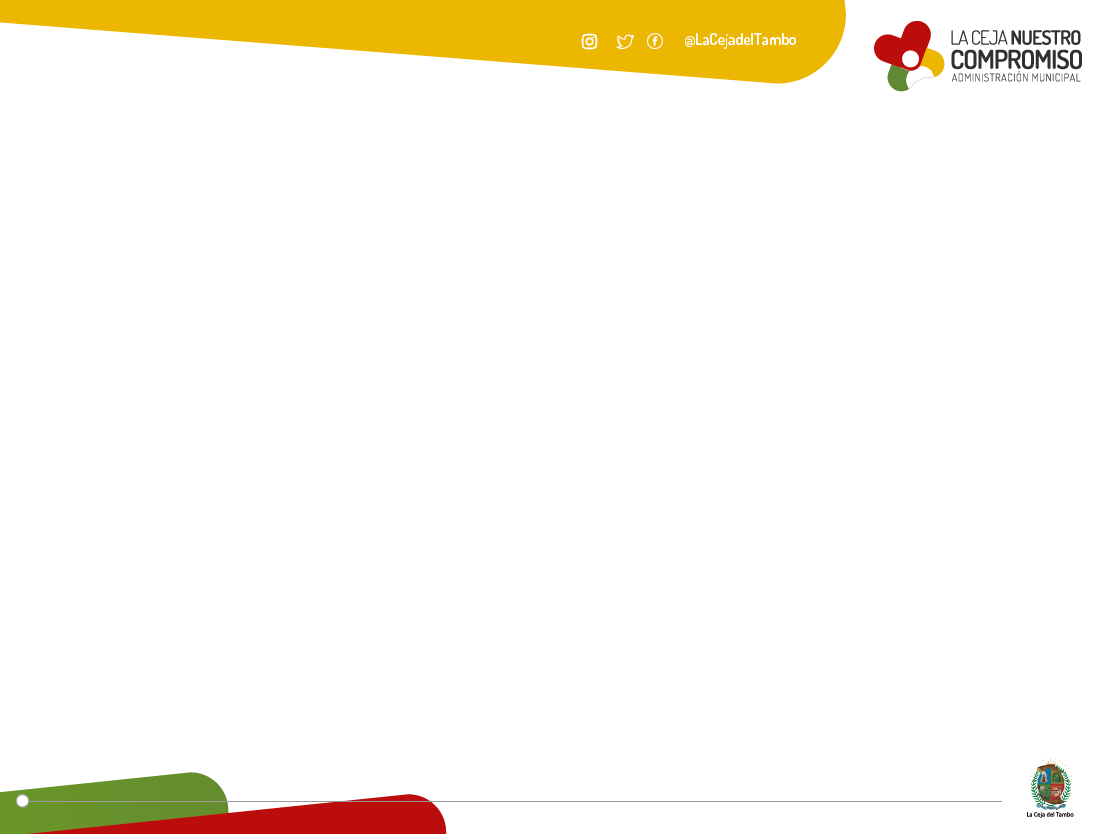 ¿Para qué sirve el Sisbén y para qué se usa?
Facilitar la clasificación de los posibles beneficiarios de programas sociales de manera rápida, objetiva, uniforme y equitativa. 
Permitir la elaboración de diagnósticos socioeconómicos precisos de la población para apoyar la planeación nacional y territorial, y el diseño e implementación de programas sociales. 
Contribuir al fortalecimiento institucional, mediante la disposición de un sistema moderno de información social que permita mejorar la identificación de la población.
Definir las zonas prioritarias de atención para orientar la focalización del gasto social de los departamentos, distritos y municipios para reducir la pobreza y desigualdad en el país.
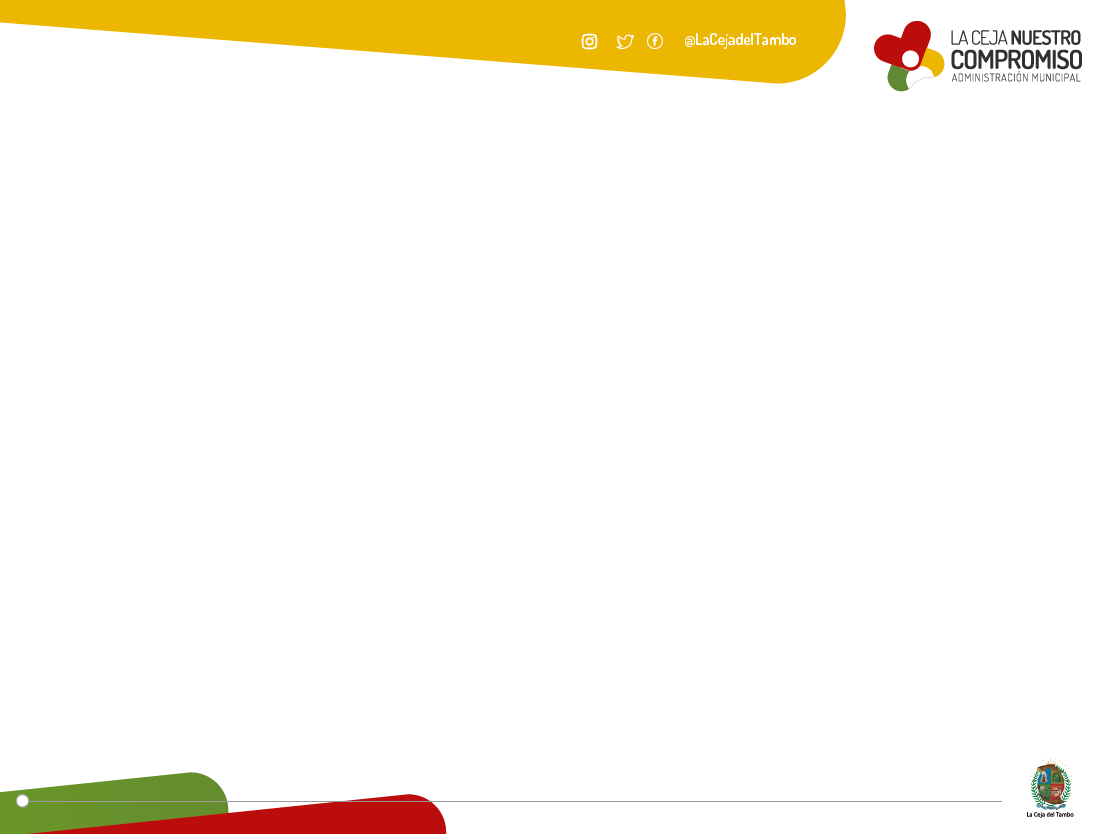 ¿Estar en el Sisbén me permite acceder a los programas sociales?
Estar incluido en la base del Sisbén no garantiza el acceso a los programas sociales, pues las entidades que los administran establecen los requisitos para que las personas accedan a estos. Esto incluye la clasificación en el Sisbén, la identificación de sus beneficiarios y las condiciones de ingreso, permanencia y salida.
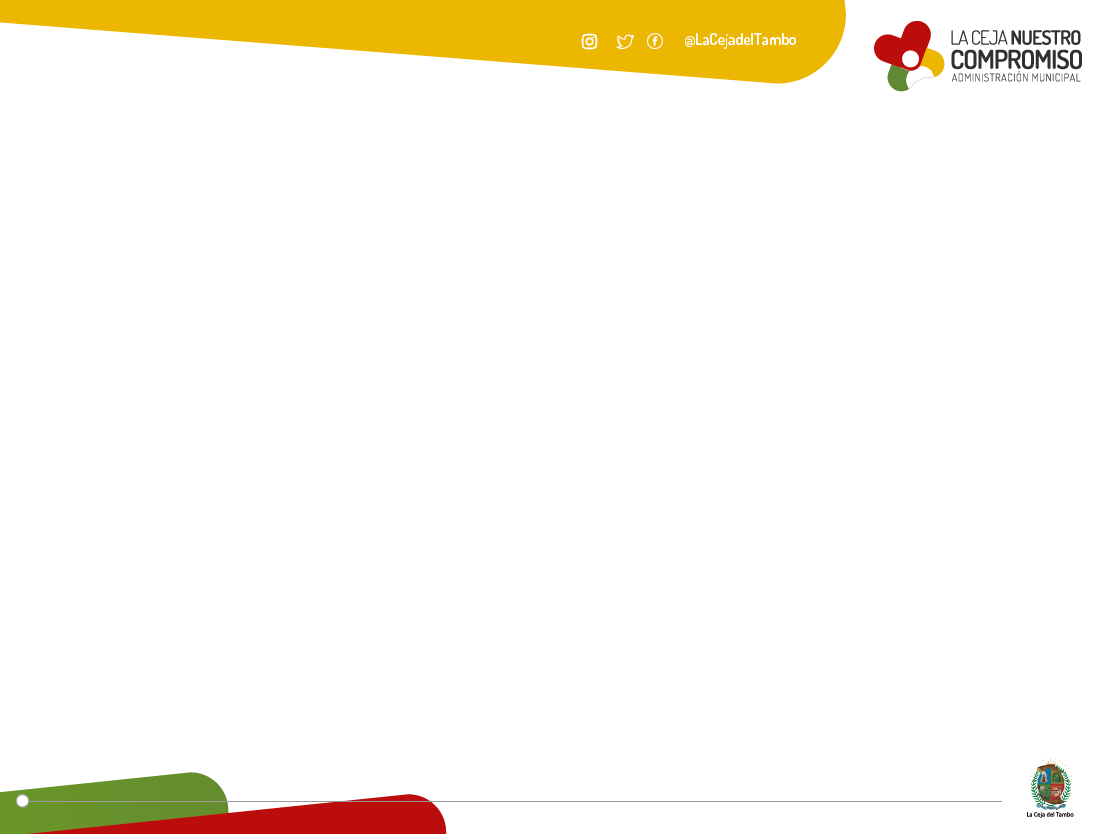 ¿Quiénes son los responsables de la inclusión en los programas sociales?
El DNP no es el que define el ingreso de las personas a los programas sociales sino la entidad ejecutora del programa, dichas entidades son las encargadas de establecer los requisitos que se deben cumplir para poder acceder a estos, incluyendo su clasificación en el Sisbén. Son igualmente responsables de identificar a sus beneficiarios finales con base en su presupuesto y en su capacidad para atender a la población. Un ejemplo de esto es que el Ministerio de Salud define los beneficiarios del Régimen Subsidiado en Salud. 

El Decreto 441 del 2017 establece: Artículo 2.2.8.1.2. Sisbén y programas sociales. El Sisbén opera a través de un sistema de información y es neutral frente a los programas sociales.
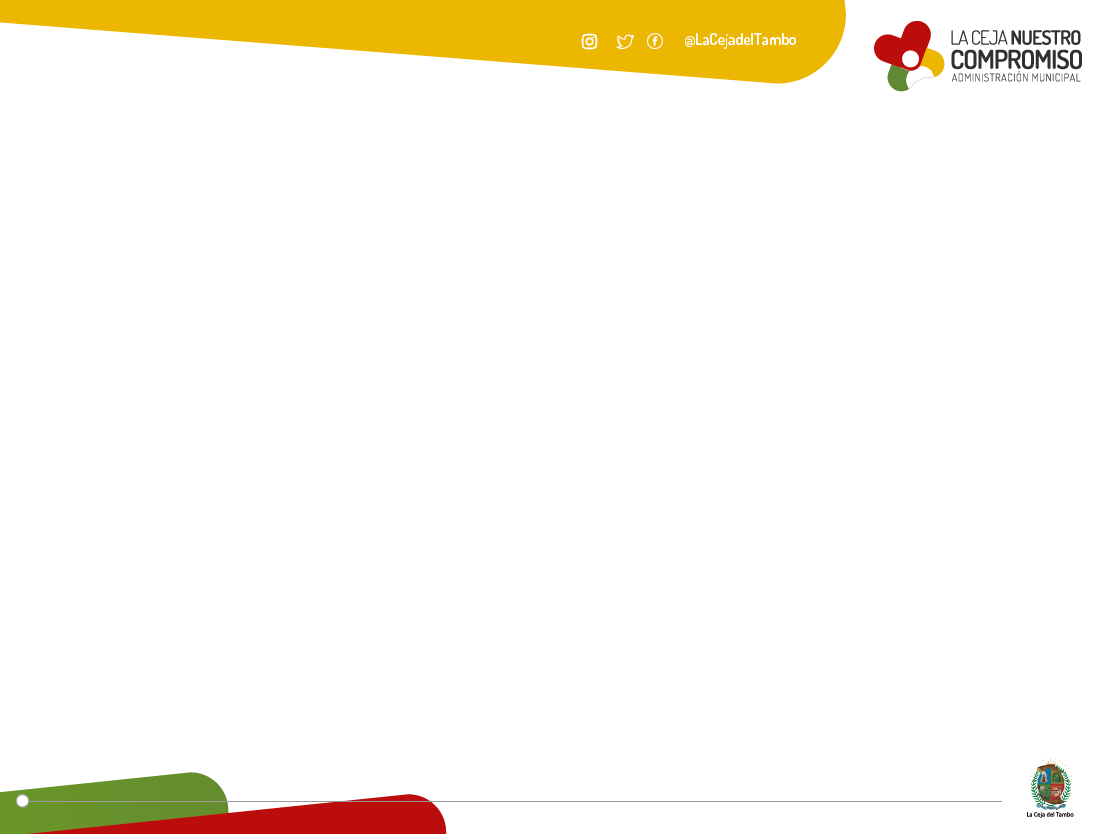 ¿Se pueden encuestar los lugares especiales de alojamiento?
La metodología de aplicación del Sisbén, consignada en los diferentes manuales establece: Además de las viviendas particulares que son espacios independientes y separados destinados a ser habitados por una o más personas y en los cuales se aplica la encuesta del Sisbén, existen edificaciones especiales denominadas lugares especiales de alojamiento (LEA). Los LEA no se clasifican como un tipo de vivienda. Los LEA son edificaciones en donde vive –duerme– un grupo de personas, por lo general no parientes, que participan de una vida en común por razones de
estudio, trabajo, culto religioso, disciplina militar, procesos de rehabilitación carcelaria o carencia de un hogar, entre otras.
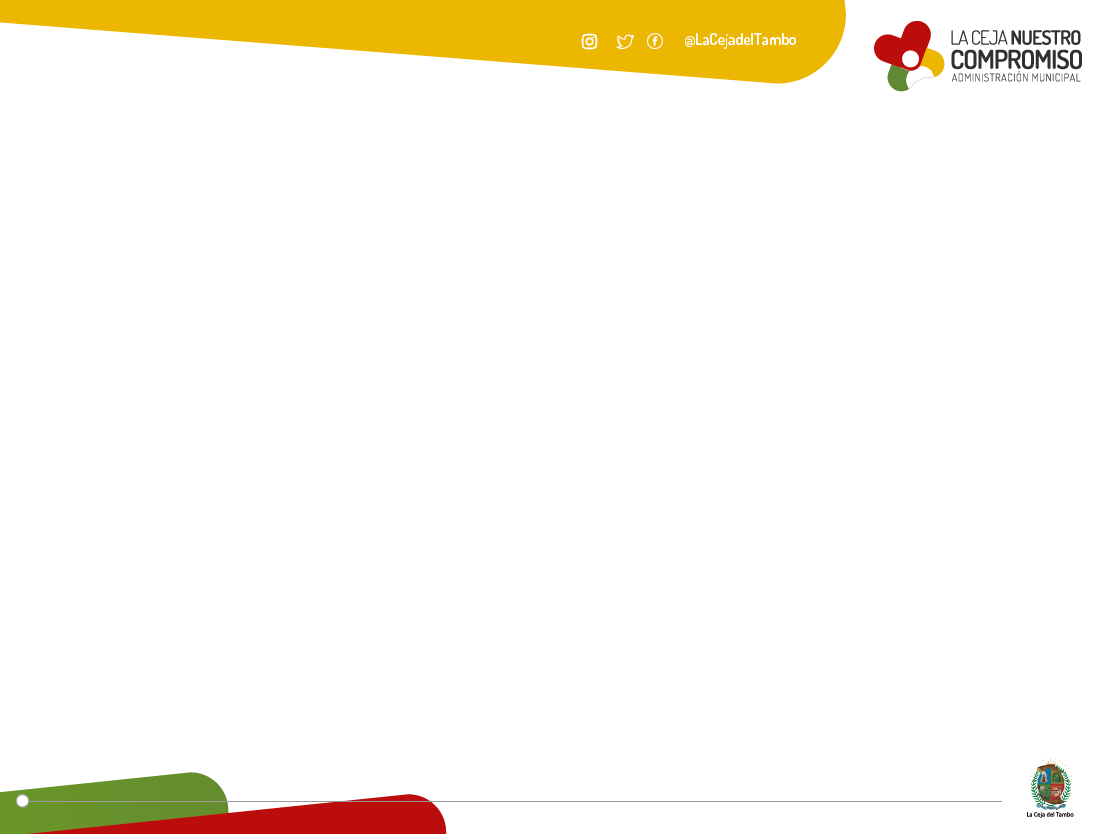 En los LEA no se aplica la encuesta del Sisbén. Técnicamente no permite identificar conceptos tales como vivienda, tipo de vivienda, hogar o jefe de hogar. Se consideran lugares especiales de alojamiento:

Cárcel o centro de rehabilitación penitenciario
Centro de rehabilitación no penitenciario
Albergue infantil u orfanato
Asilo de ancianos u hogar geriátrico
Convento, seminario o monasterio
Internado de estudio
Cuartel, guarnición o estación de policía
Campamento de trabajo
Lugar para alojar habitantes de la calle
Casa de lenocinio o prostíbulo
Albergue de desplazados
Albergue de reinsertados
Albergues temporales por desastres naturales
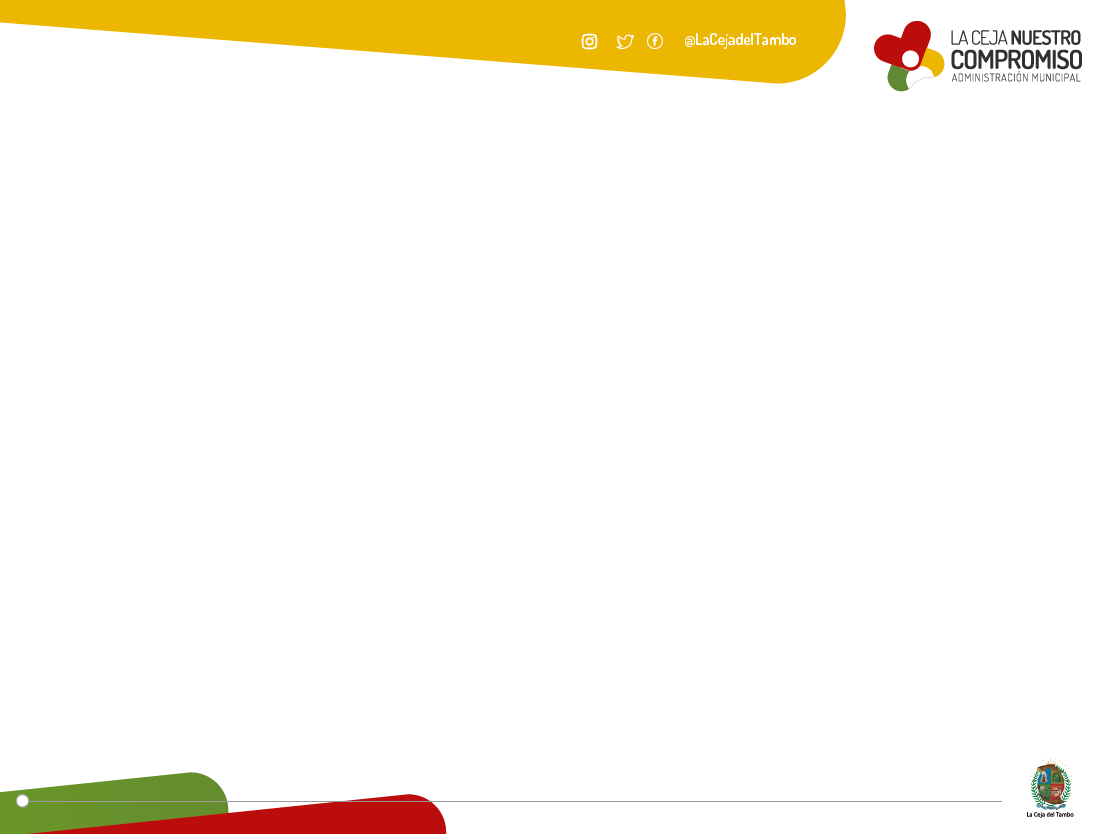 ¿Se pueden hacer encuestas del Sisbén a la población víctima del conflicto?
Si, la metodología de aplicación y operación del Sisbén permite que las personas víctimas del conflicto armado residentes en hogares particulares queden registradas en la base del Sisbén sin perder su condición de víctima ya que el sistema de identificación de víctimas del conflicto armado previsto por las normas vigentes es el Registro Único Víctimas (RUV). Sin embargo, es importante tener en cuenta que de acuerdo con lo planteado en el Plan Nacional de Desarrollo “Pacto por Colombia, pacto por la equidad”, el Sisbén es una fuente de información adicional al RUV que contribuye a la caracterización de la población víctima de acuerdo con la normatividad y jurisprudencia existente sobre la focalización y priorización de esta población. Las víctimas a quienes se les aplique la encuesta no recibirán un tratamiento especial dentro de la base del Sisbén o en su clasificación por su condición de víctima del conflicto armado.
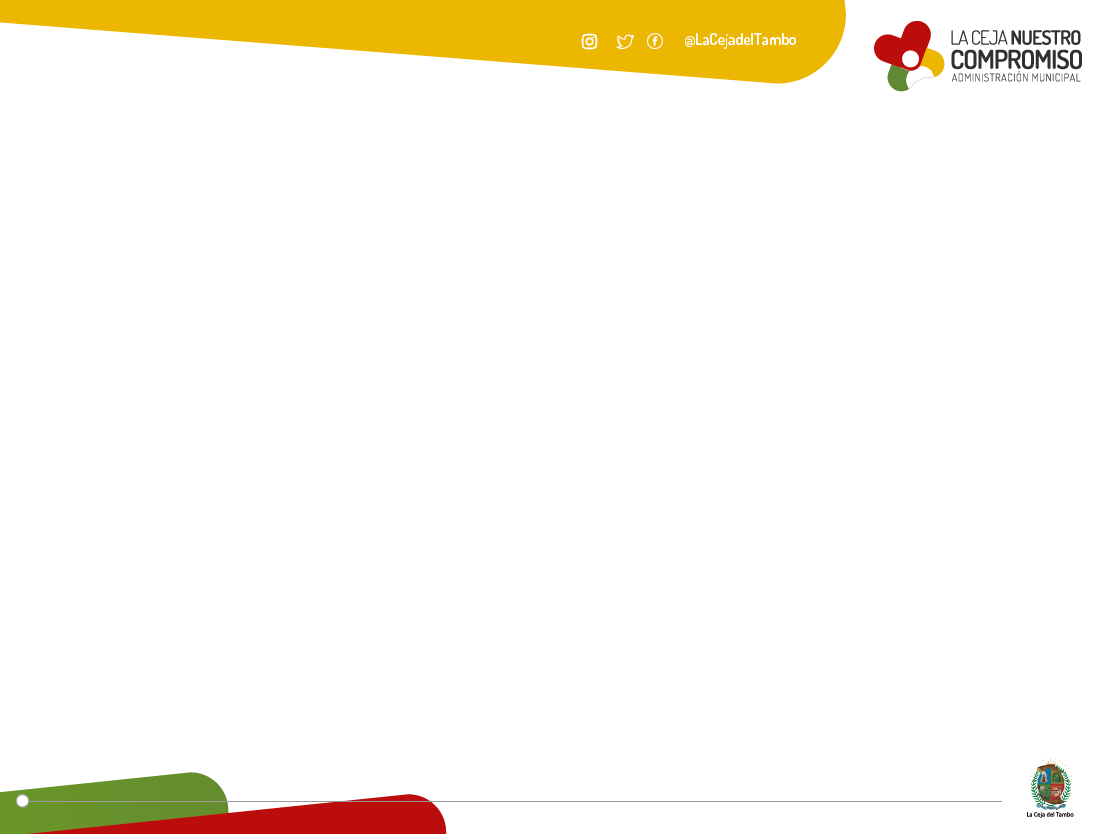 ¿Por qué se actualiza el Sisbén?
Porque las condiciones de vida de los hogares cambian en el tiempo y los programas sociales requieren información confiable y actual para priorizar sus ayudas. EL 74% de los registros del Sisbén no se actualizaba desde 2011.
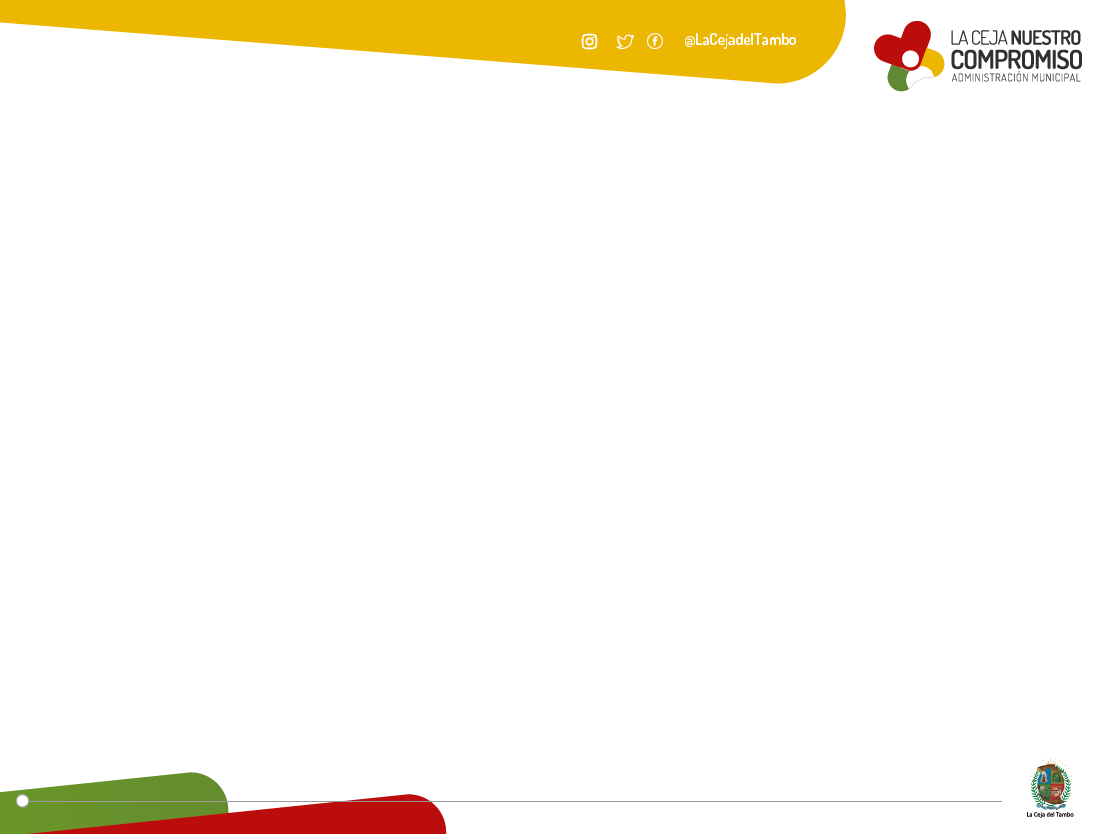 ¿Qué beneficios trae el nuevo Sisbén?
El Sisbén IV permite ubicar fácilmente a los hogares encuestados. Esto permitirá avanzar en la construcción de mapas de pobreza por municipio para ubicar más fácilmente a los hogares que requieren atención de los programas sociales.
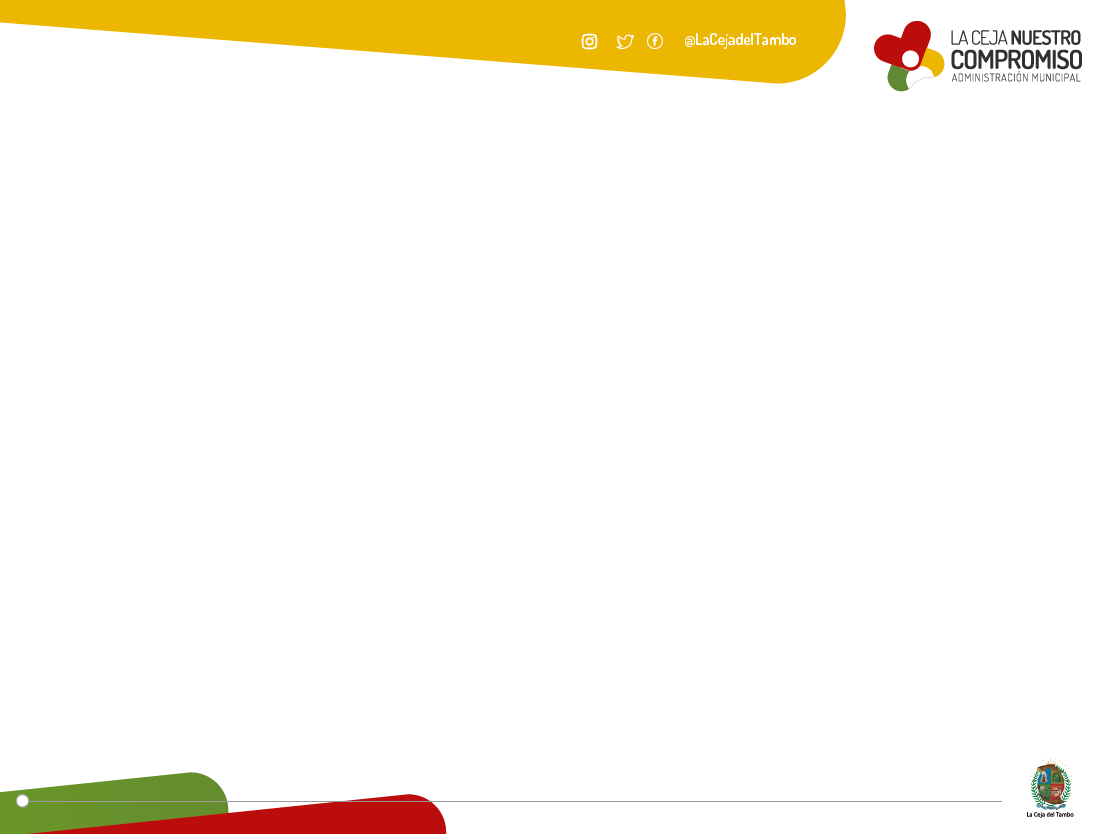 ¿Qué cambia con el nuevo Sisbén?
El Sisbén IV tiene un cambio de enfoque. Se pasa de un enfoque centrado en las condiciones de vida a un enfoque que permite aproximarse a la capacidad de generar ingresos de los hogares, y a sus condiciones de vida, así como a las condiciones de su entorno.

Otro cambio del nuevo Sisbén está en la recolección de información, pues pasa de papel a dispositivos móviles de captura (dispositivos celulares acondicionados con software específico para Sisbén). Esto permitirá aumentar la calidad, seguridad y manipulación de la información suministrada por los hogares.
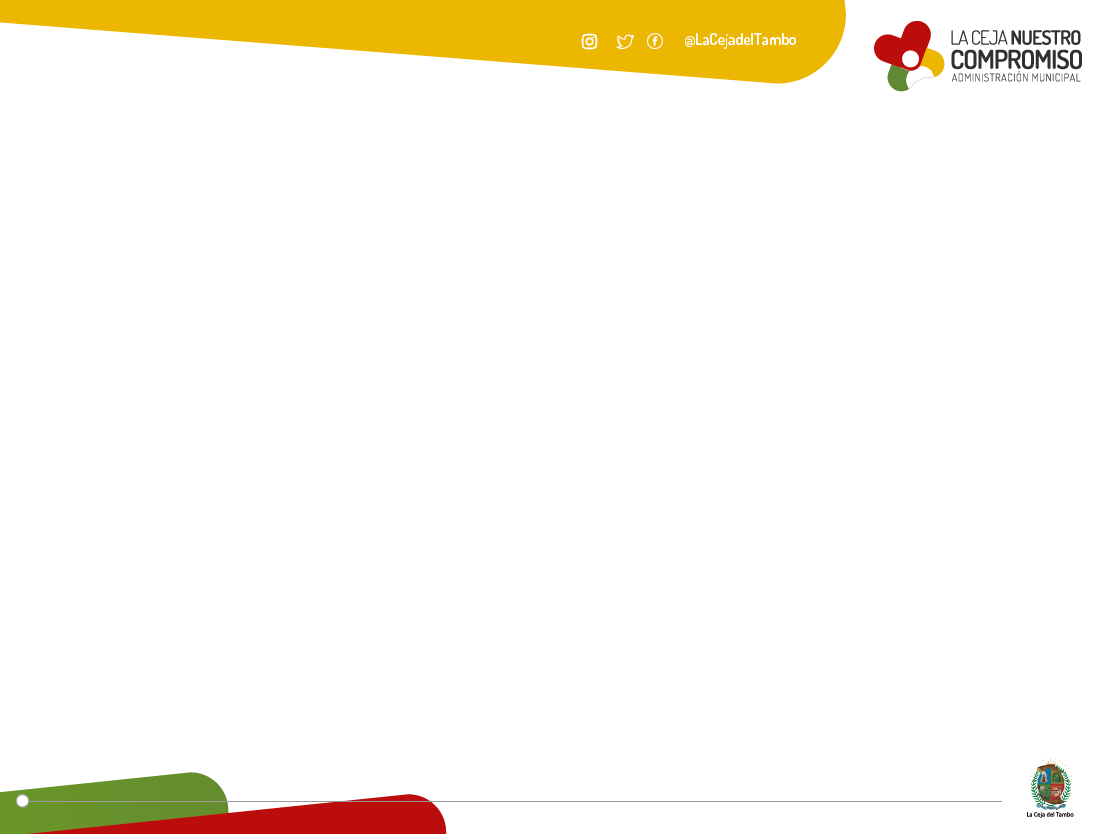 ¿Por qué se cambia de puntajes a clasificación por grupos denominados en letras?
Para simplificar el sistema de información y avanzar a unas clasificaciones por grupos que tienen una relación directa con la forma como se mide la pobreza en Colombia. A su vez, los subgrupos permiten establecer las diferencias en un determinado grupo poblacional para que los programas sociales focalicen mejor sus apoyos.
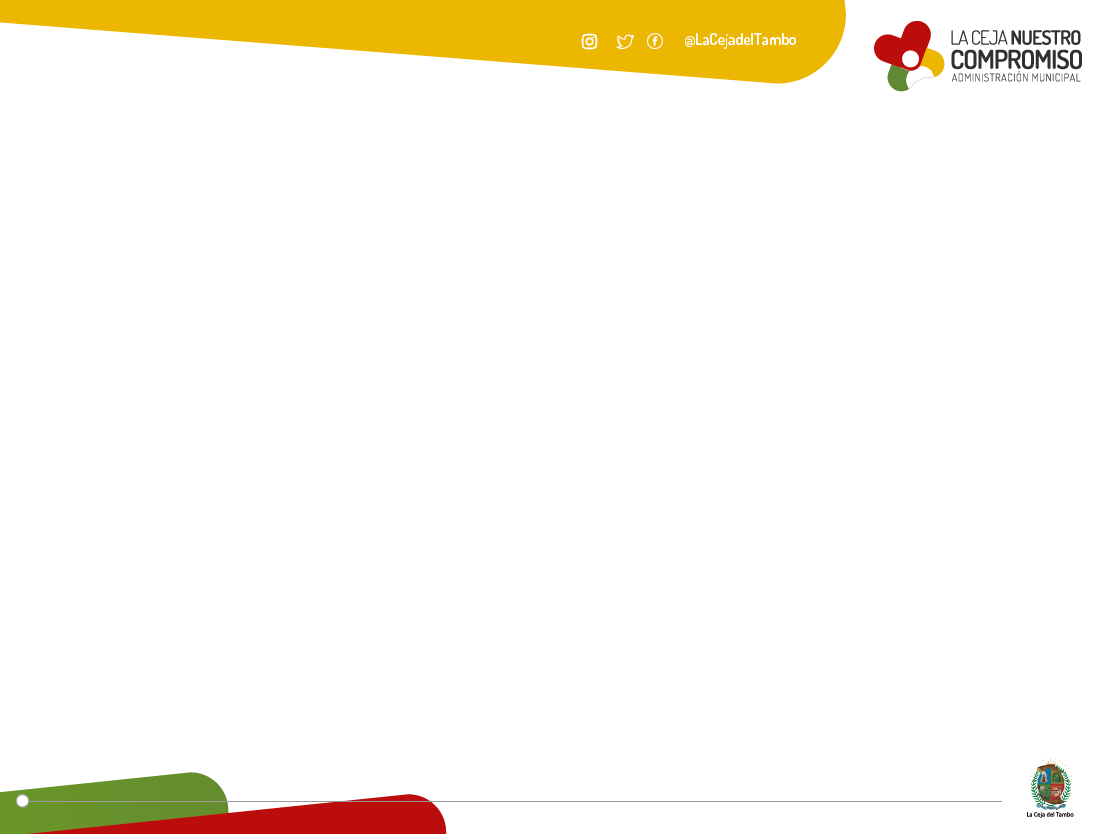 ¿A qué letra equivale un puntaje de 30 puntos, según la nueva metodología, por ejemplo?
Con la nueva metodología no es posible comparar los puntajes de Sisbén III con los grupos de Sisbén IV. Es un error hacerlo porque con el Sisbén IV se están analizando la capacidad de generar ingresos de los hogares a partir de factores económicos y sociales como educación, empleo, salud, composición, características de la vivienda y del hogar, entre otras relacionadas con el entorno, variables que antes no se tenían en cuenta en el Sisbén III.
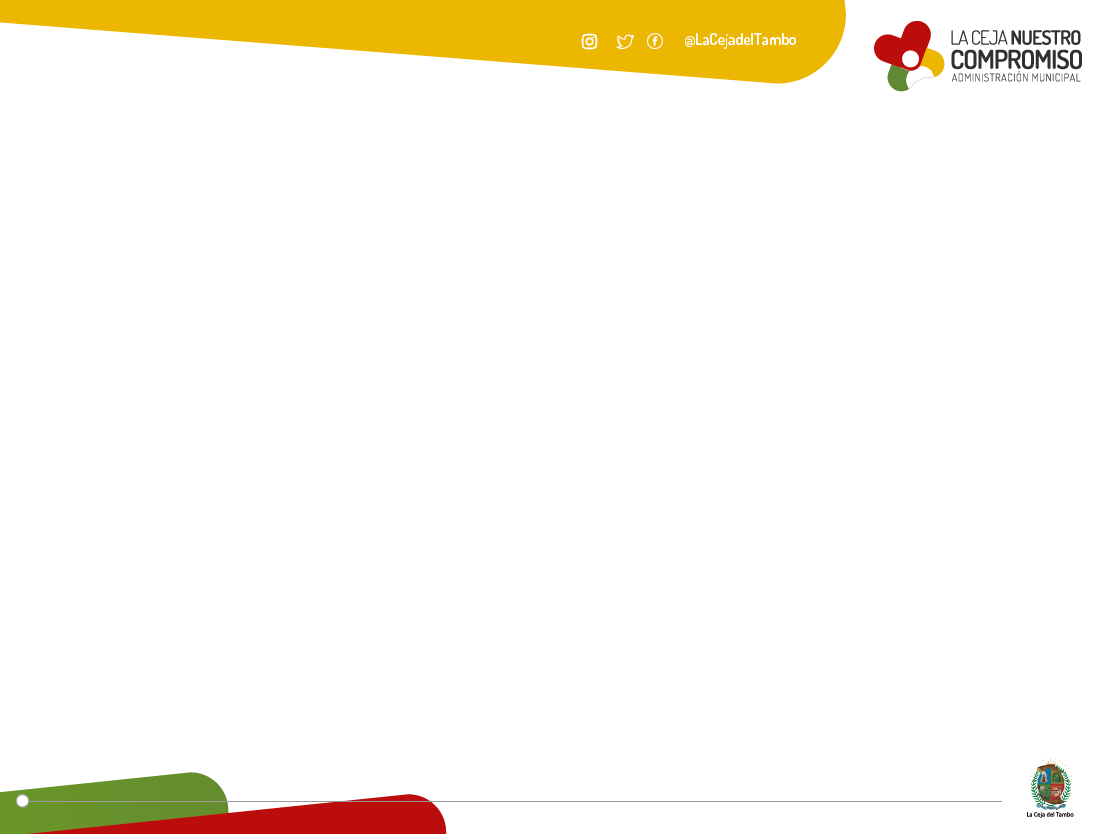 ¿Cuáles son los parámetros que se tuvieron en cuenta para hacer esta agrupación?
El nuevo enfoque del Sisbén se centra en la capacidad de generar ingresos de los hogares a partir de sus condiciones sociales y económicas. Esta agrupación tendrá también en cuenta las diferencias que existen en el poder adquisitivo entre las regiones del país.
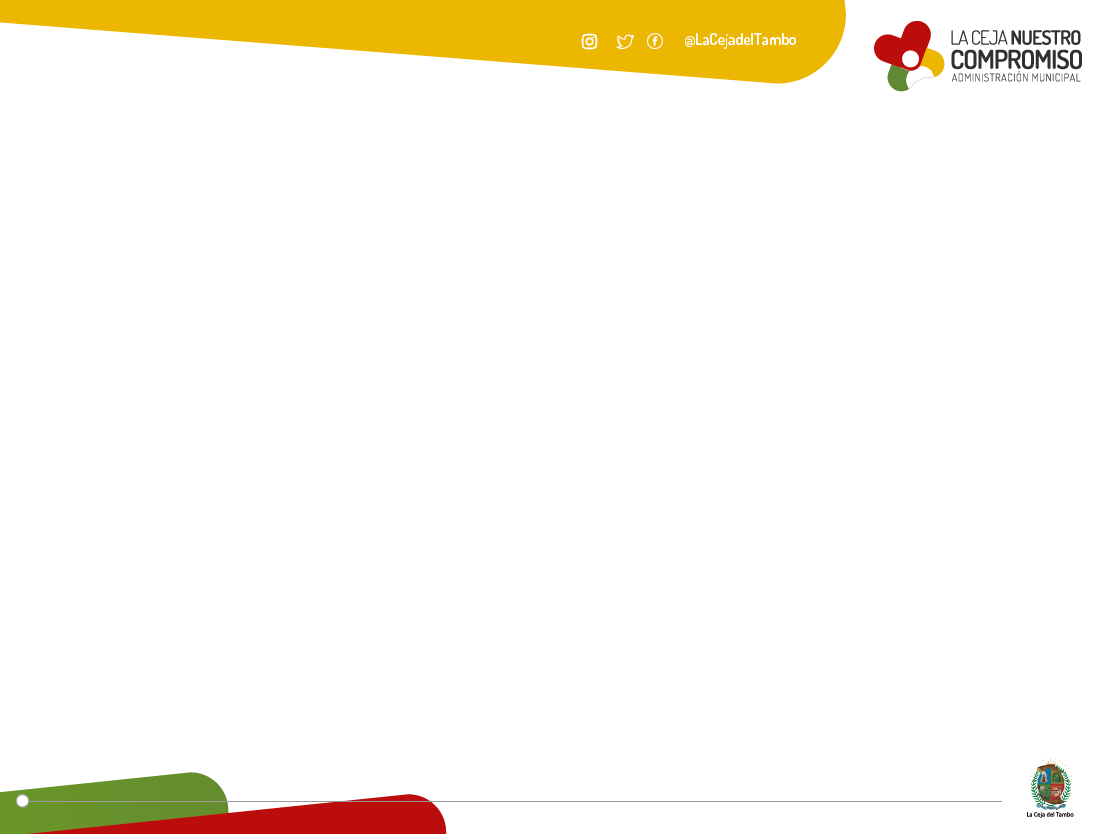 ¿A qué tengo derecho si estoy en el Sisbén?
A ser identificado (a) de acuerdo con sus condiciones económicas y sociales. Con eso el Sisbén solo le otorgará una clasificación con la que las entidades de los programas sociales hacen su proceso de focalización y definen a sus beneficiarios. Estar en el Sisbén no garantiza ser beneficiario de los programas sociales.
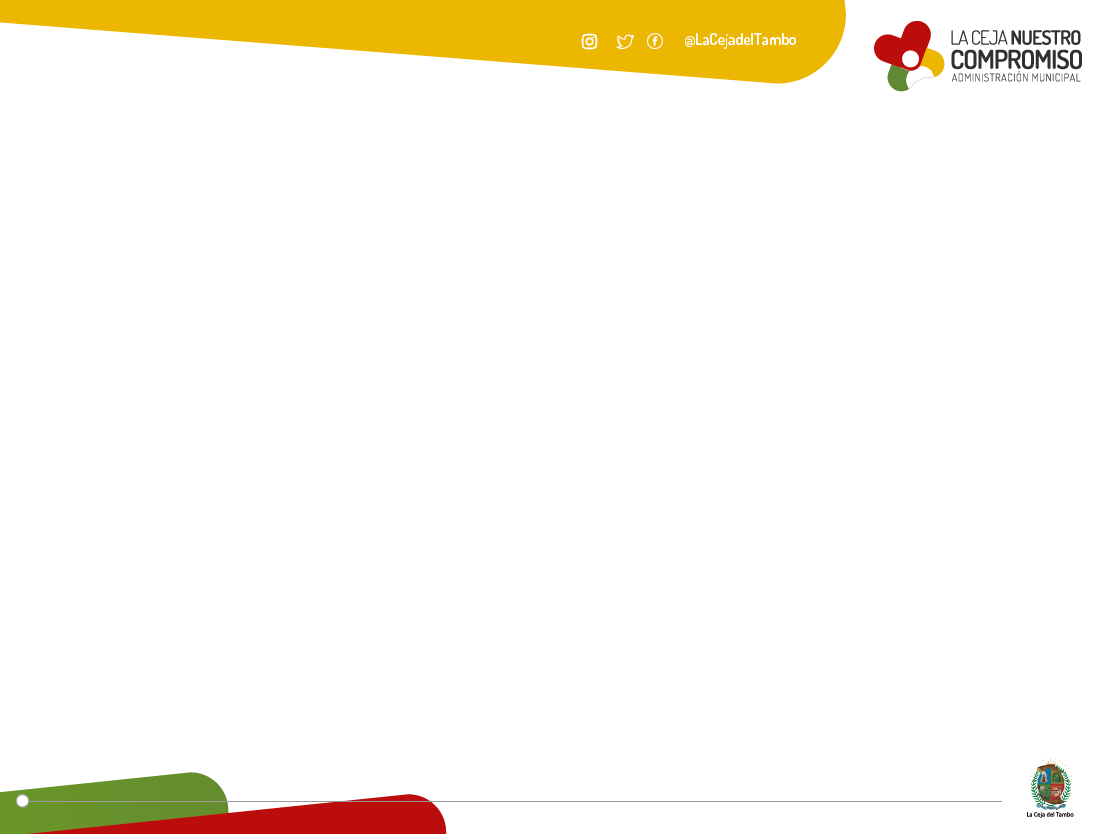 ¿Qué puedo hacer si no estoy conforme con mi clasificación?
Es importante recordar que la clasificación Sisbén se calcula de acuerdo con la información reportada en la encuesta por el ciudadano bajo juramento, si presenta inconformidad con esta información, la persona interesada puede solicitar la realización de una nueva encuesta, seis meses después de la publicación de los últimos resultados. Una vez el municipio o distrito realice y envíe la encuesta al DNP, se realizan los procesos de validación y publicación. El resultado obtenido no se asigna ni puede variarse a la voluntad del DNP. Es probable que, con la información de la nueva encuesta, la clasificación del Sisbén solo cambie si las condiciones socioeconómicas del encuestado han tenido un cambio real.

Dependiendo de cada caso, puede o no generarse un cambio significativo en el resultado que afecte la clasificación del Sisbén. En esta situación, no existe un mecanismo adicional para modificar la clasificación y no es viable introducir cambios en la información para clasificar en un grupo diferente al encuestado.
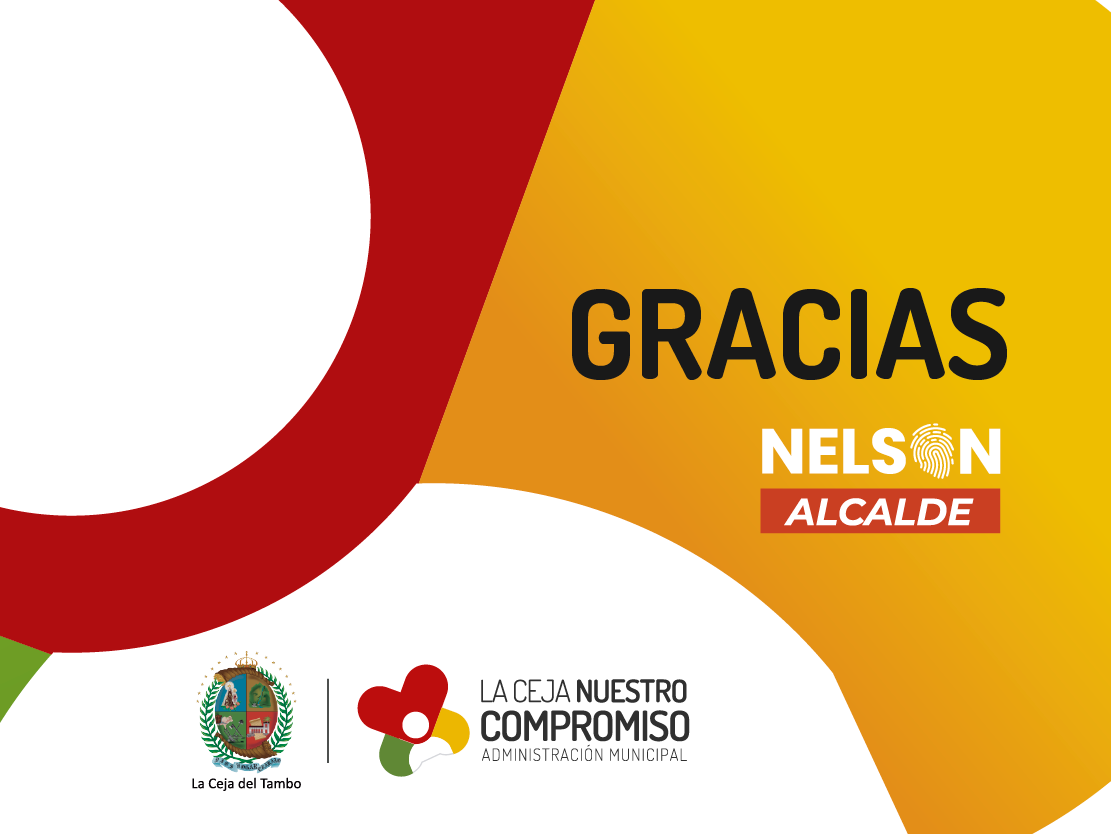